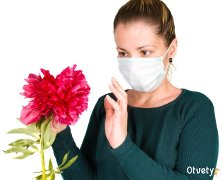 ГАОУДПО РМ «МРЦПКСЗ»Доврачебная неотложная помощь  при острых аллергических реакциях
Содержание учебного материала
клинические формы острых аллергических реакций;
основные патологические механизмы, лежащие в основе их развития;
клиническая картина крапивницы, отека Квинке, анафилактического шока;
диагностические критерии состояний; 
неотложная помощь при различных вариантах анафилаксии.
Острые аллергозы
Заболевания, обусловленные повышенной чувствительностью иммунной системы к различным экзогенным антигенам
Факторы риска аллергических реакций
Плохая экология
Острый и хронический стресс
Бесконтрольное применение медикаментов
Широкое распространение косметики и синтетических изделий
Использование средств для дезинфекции и дезинсекции
Изменение характера питания
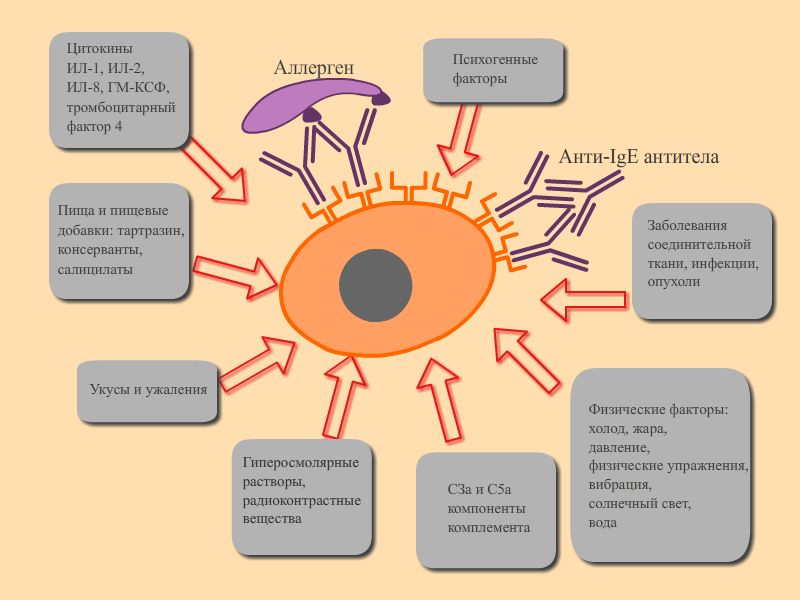 Патогенез
Классификация
Начальные проявления отека Квинке
Гиперемия склер и конъюнктивы;
Слезотечение;
Зуд;
Чихание, насморк;
Першение, боль в горле;
Сухой кашель
Отек Квинке
Отек век, лица, губ
ОТЕК КВИНКЕ
Генерализованная крапивница
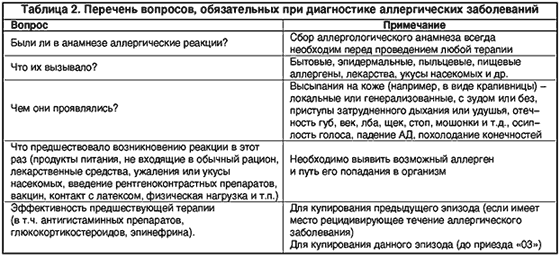 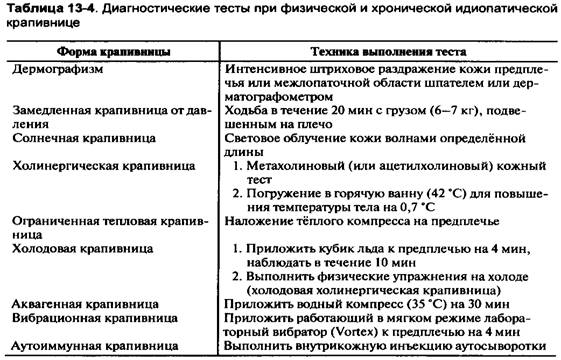 Холодовая проба
Основные направления терапии
Группы препаратов, применяемые для лечения о. аллергозов
Характеристика антигистаминных препаратов
Противоаллергические препараты нового поколения
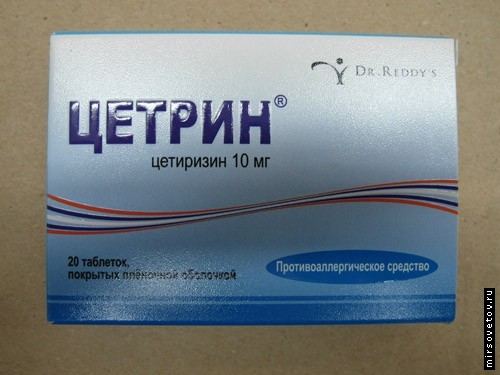 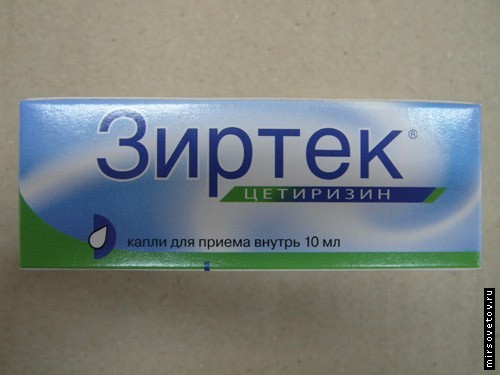 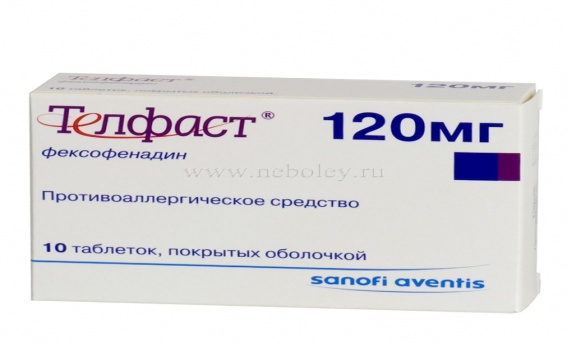 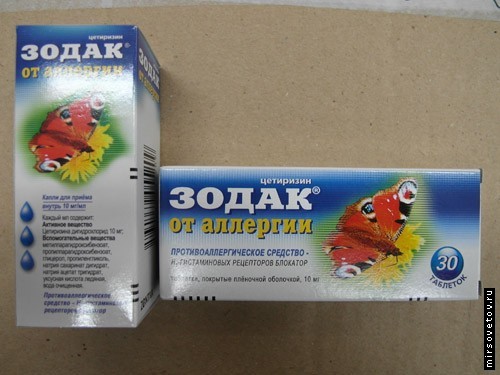 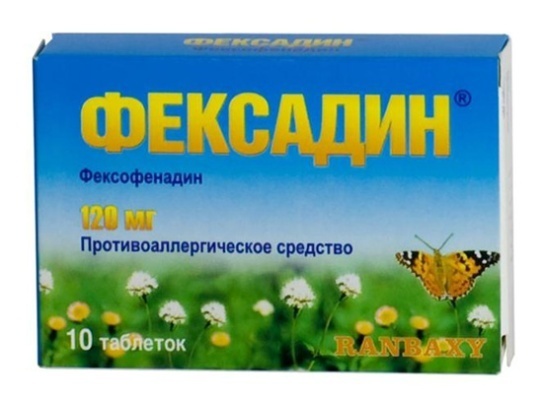 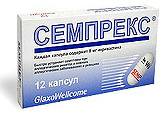 Противоаллергические препараты первого поколения
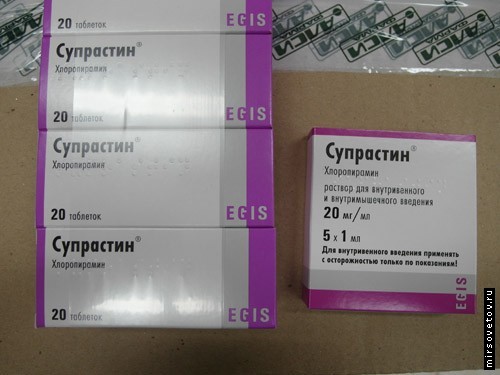 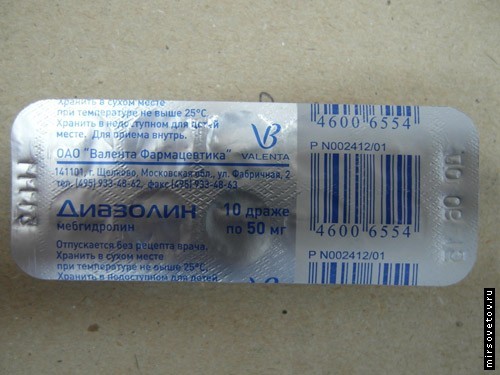 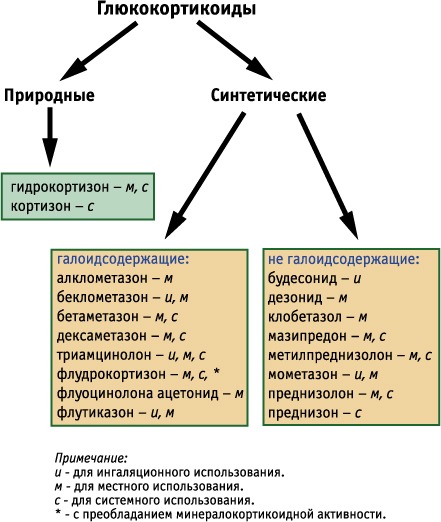 ФОРМЫ ВЫПУСКА ПРЕДНИЗОЛОНА
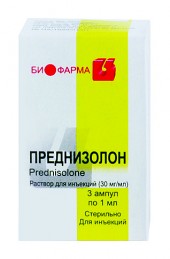 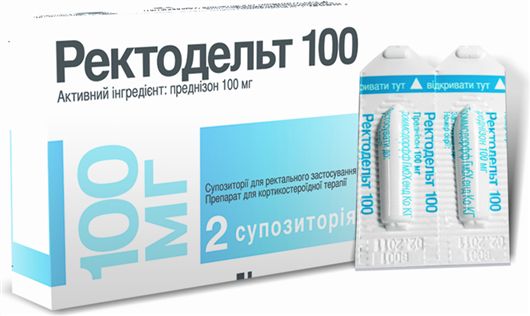 ФОРМЫ ВЫПУСКА ДЕКСАМЕТАЗОНА
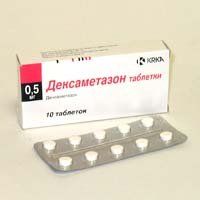 ФОРМЫ ВЫПУСКА ГИДРОКОРТИЗОНА
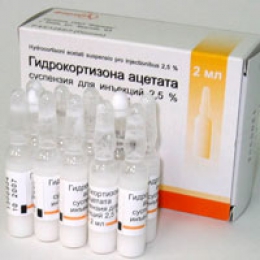 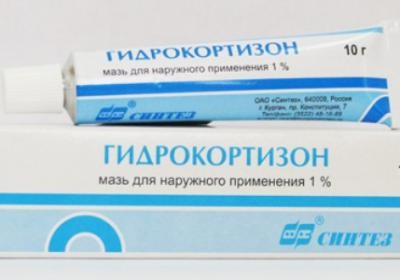 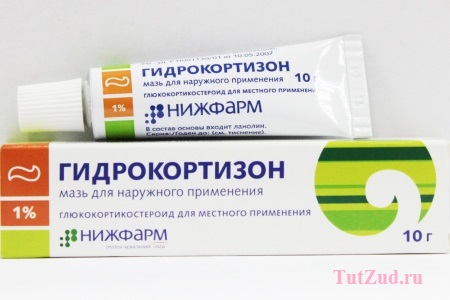 Показания к госпитализации
Обязательная при тяжелых формах.
 При легких - индивидуально
Литература
Верткин А.Л. Скорая медицинская помощь. Руководство для фельдшеров: учеб пособие / А.Л.Верткин.- М.: ГЭОТАР-Медиа, 2013.-400с.:ил.
Справочник фельдшера.-М.: Эксмо, 2010.-1020с.
Неотложная медицинская помощь. Учебно – методическое пособие для специалистов со средним медицинским образованием в двух частях.- Саранск, 2014.
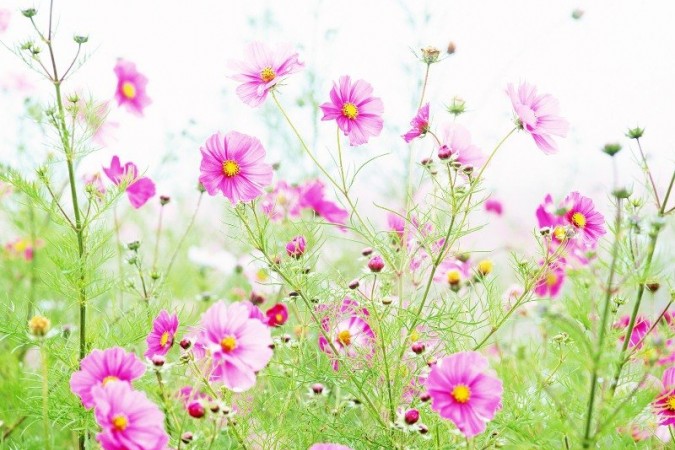 Спасибо за внимание!